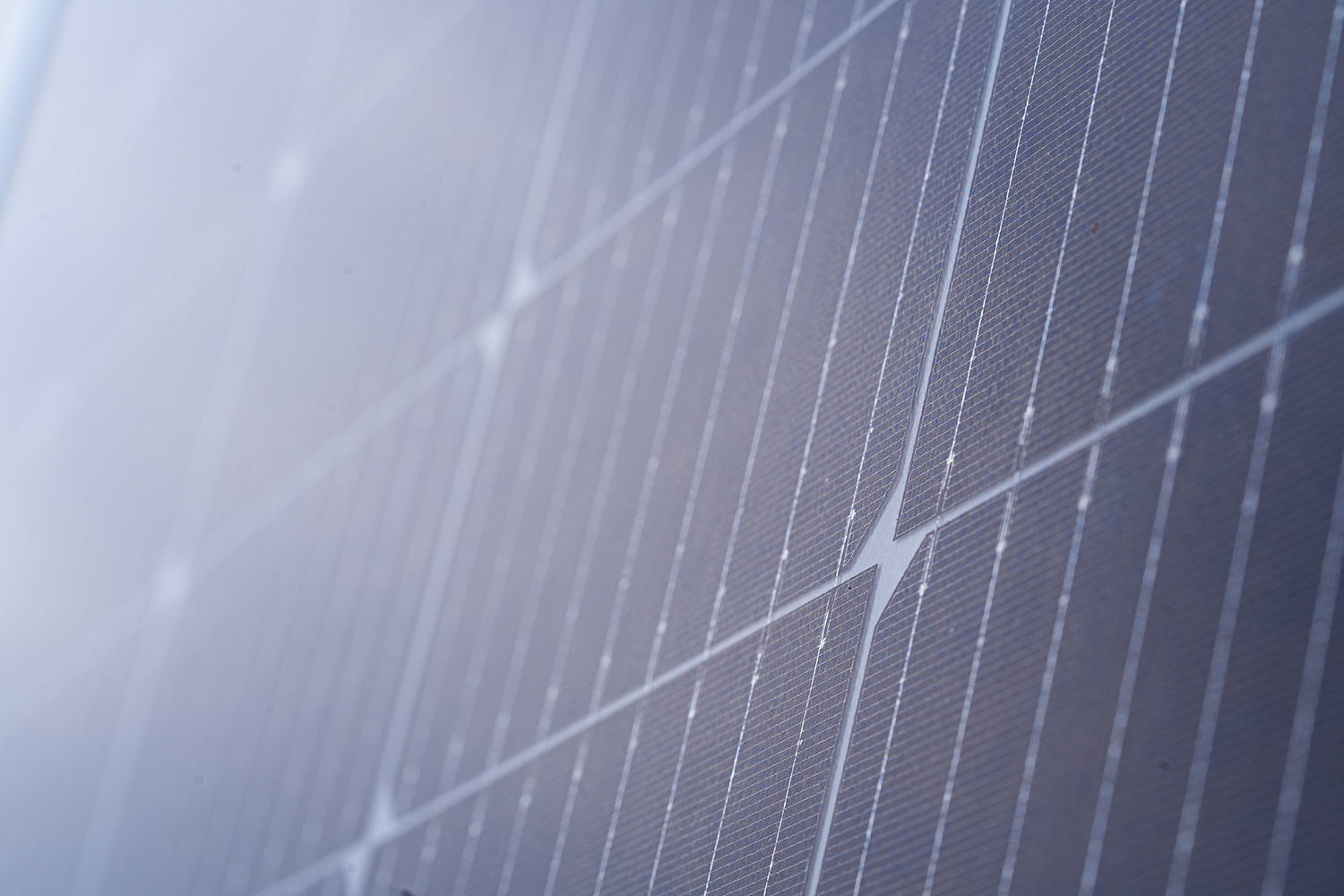 Leveraging Demand Side Resources & DERs 
a utility perspective

Ivey Business School – Seventh Annual Workshop 
on the Economics of Electricity Policy & Markets
Mon, 16 Oct 2023
Karynne Munroe
Manager, Emerging Technology & Funding
Nova Scotia Power Inc.
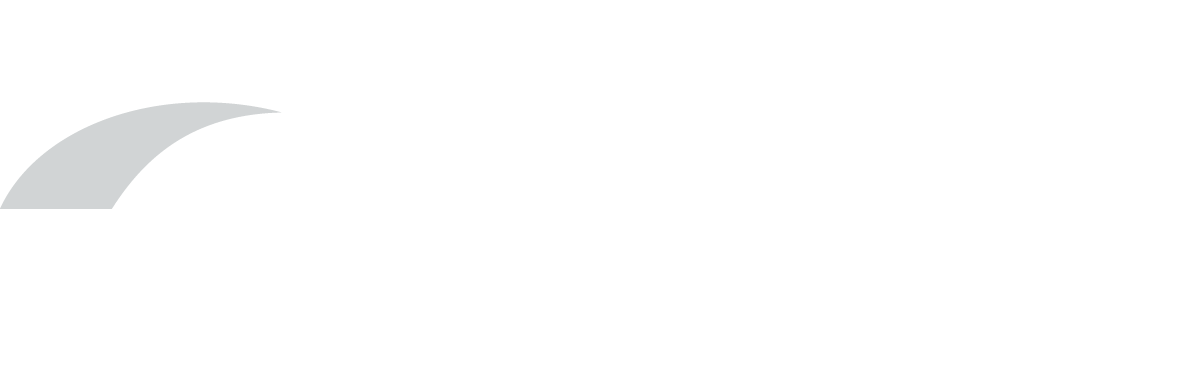 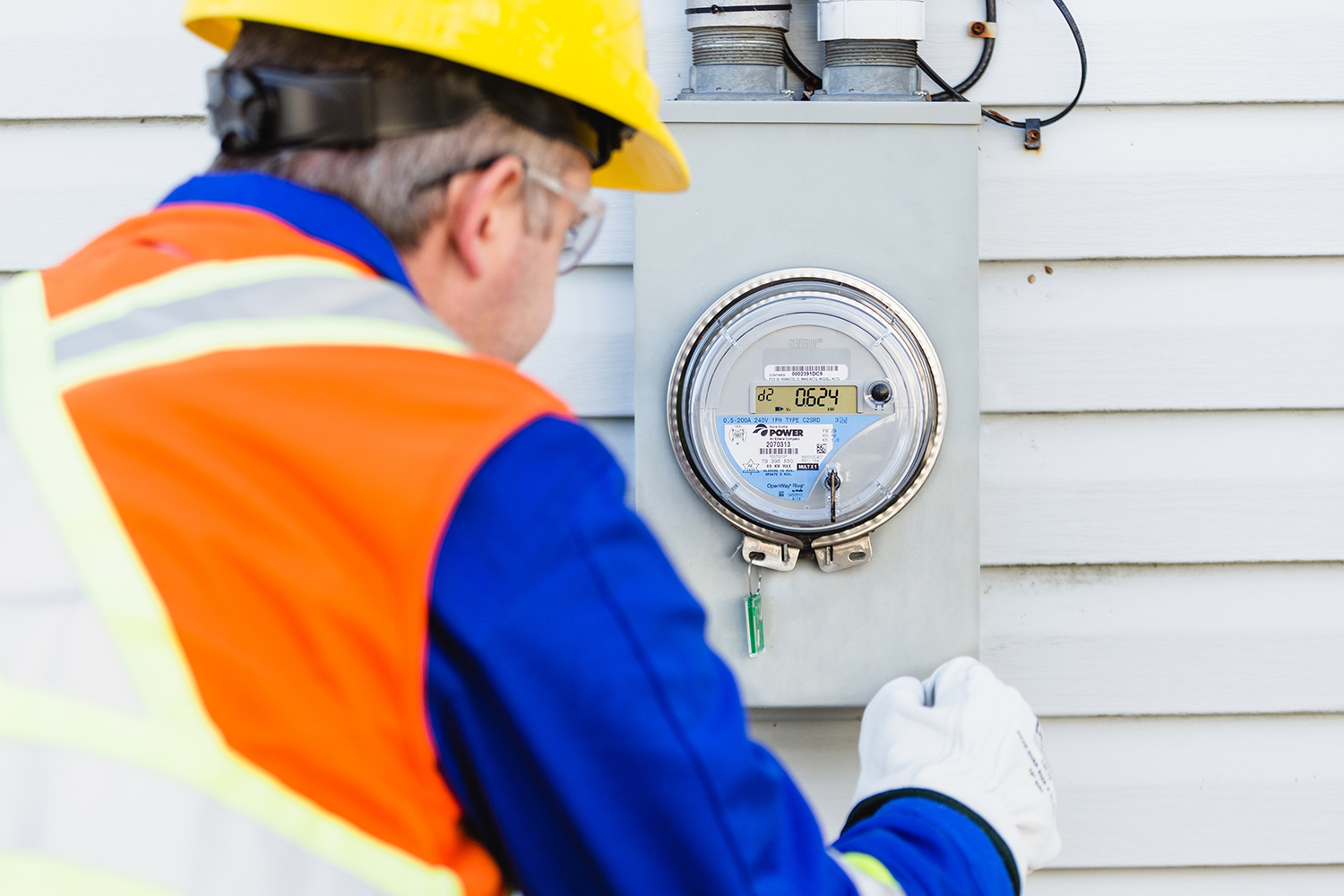 Nova Scotia Power – 
balancing reliability with innovation
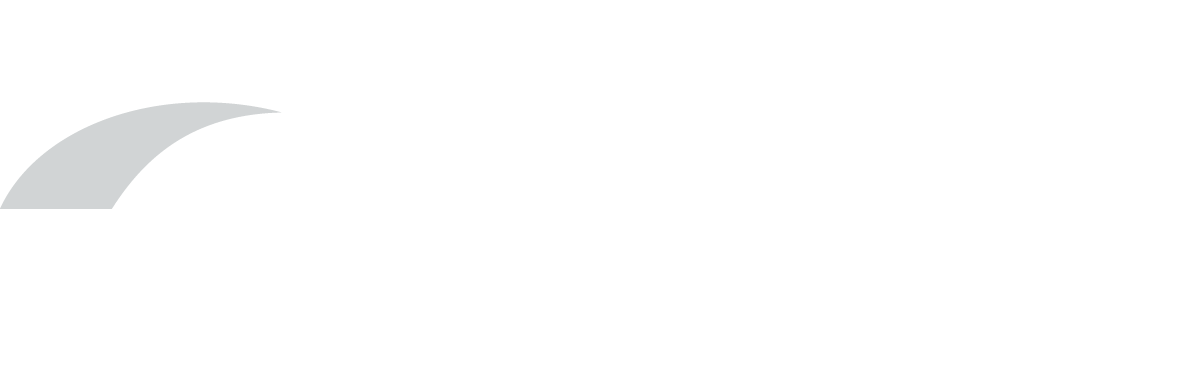 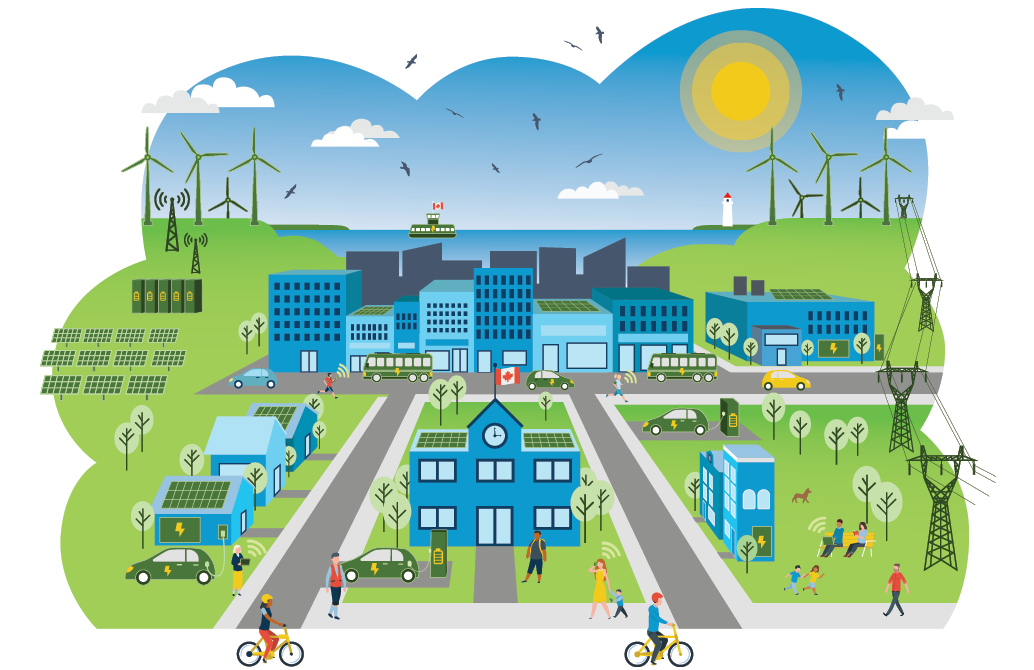 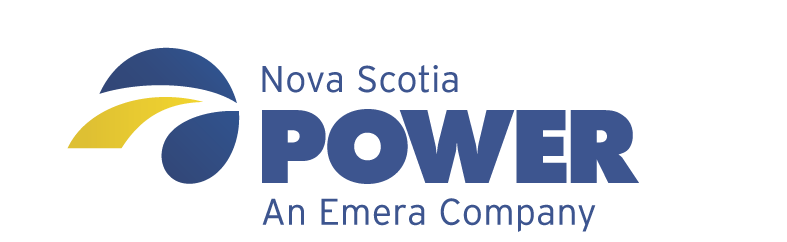 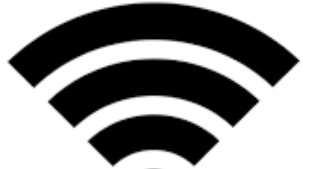 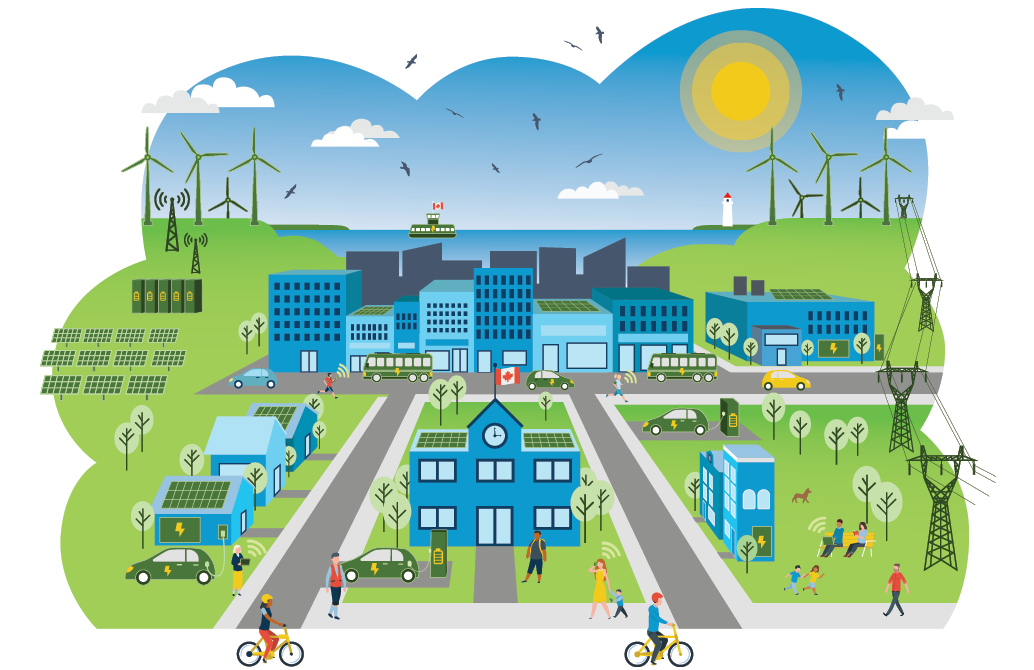 POWERING A GREEN NOVA SCOTIA, TOGETHER.
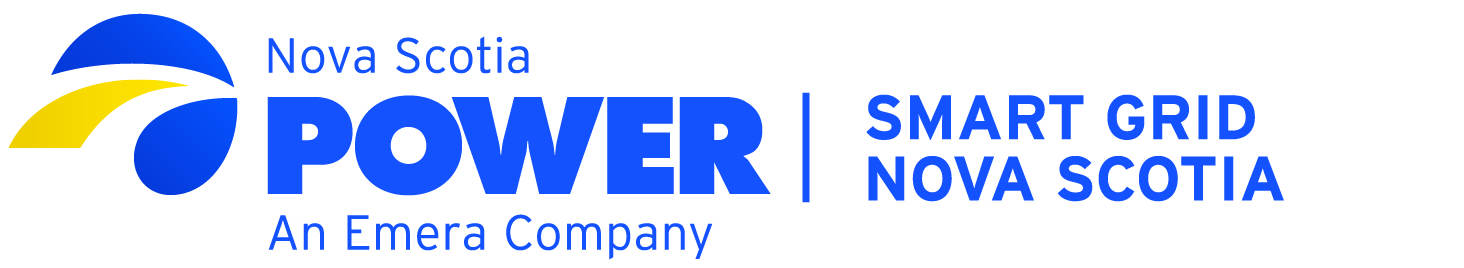 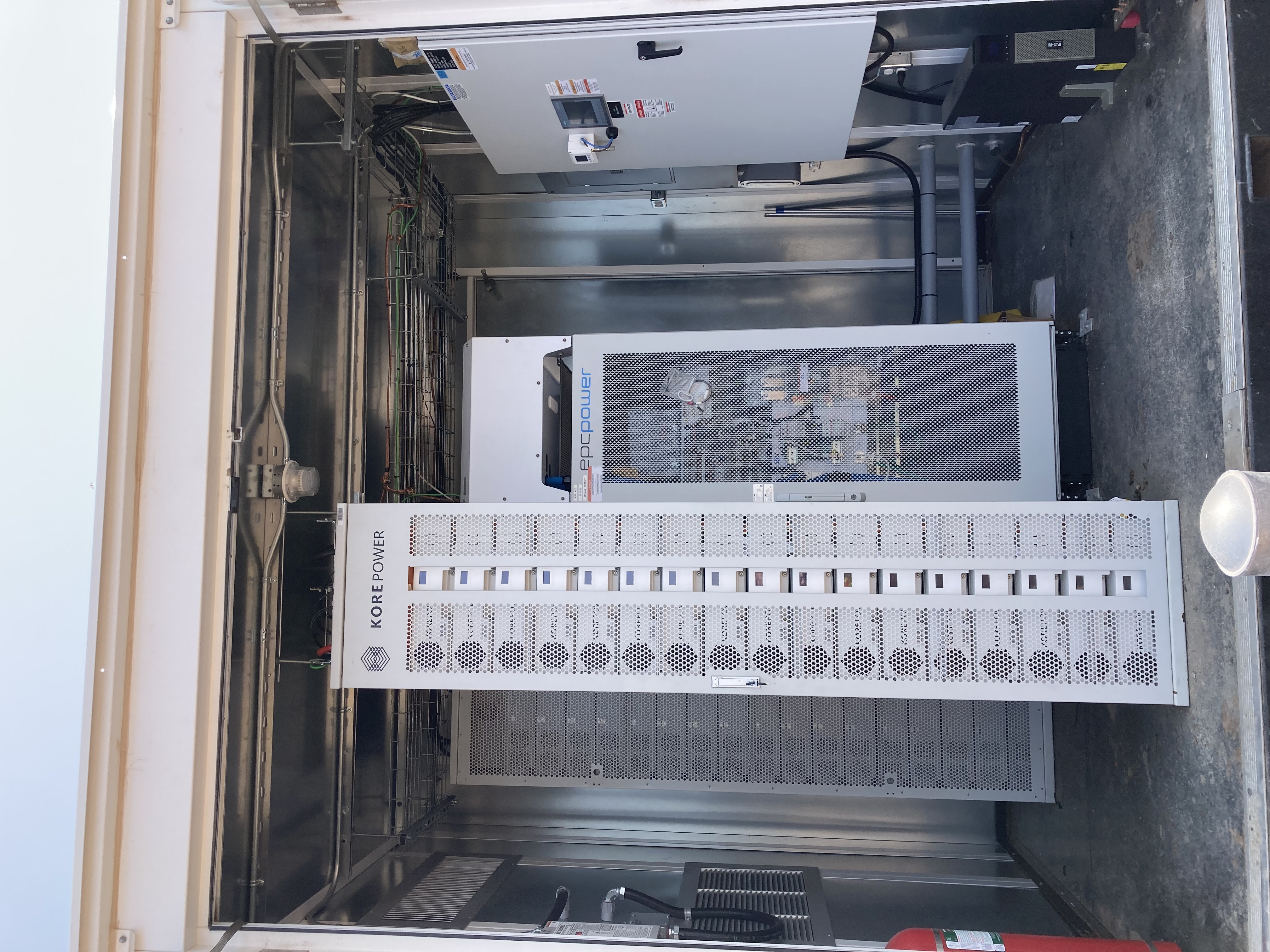 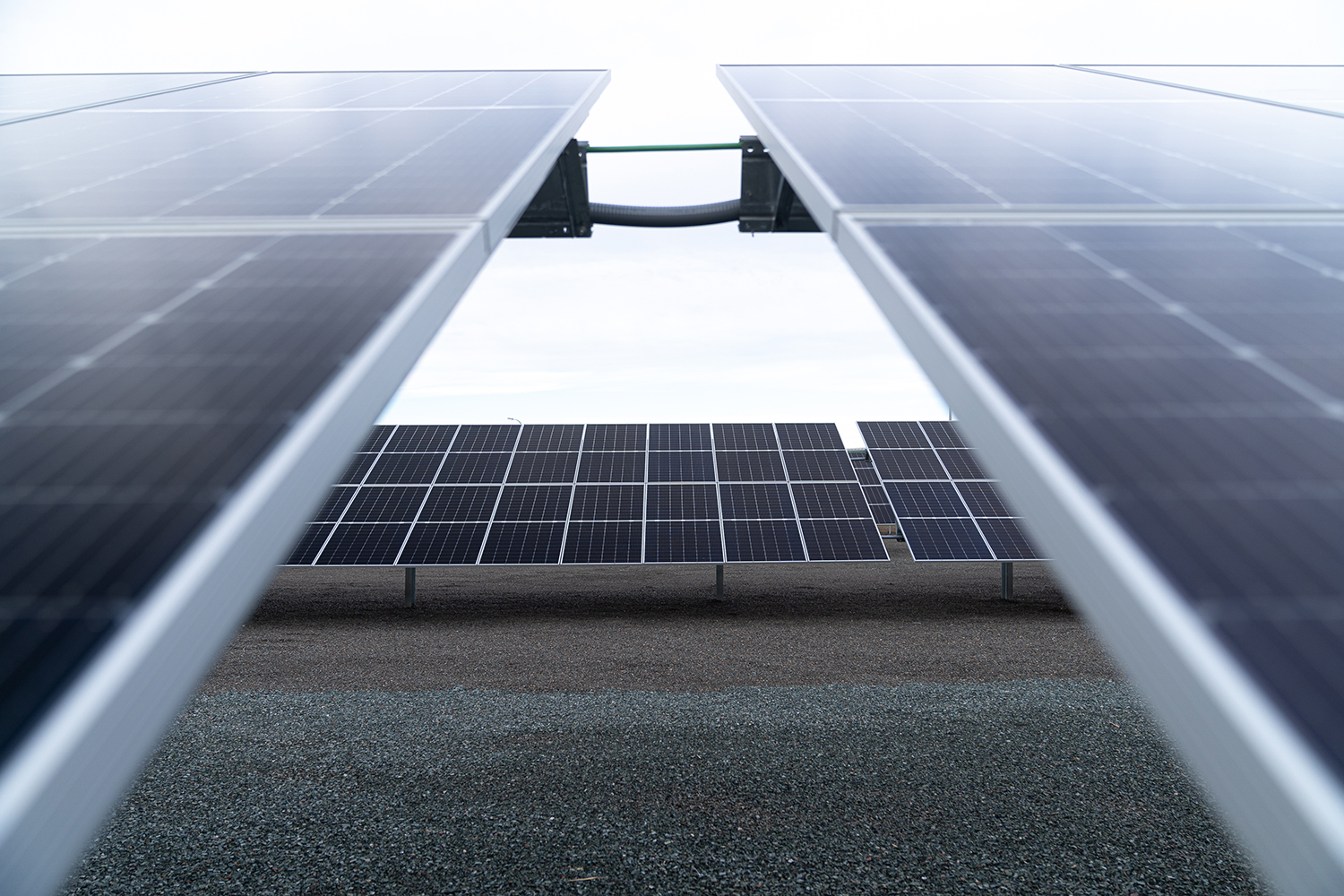 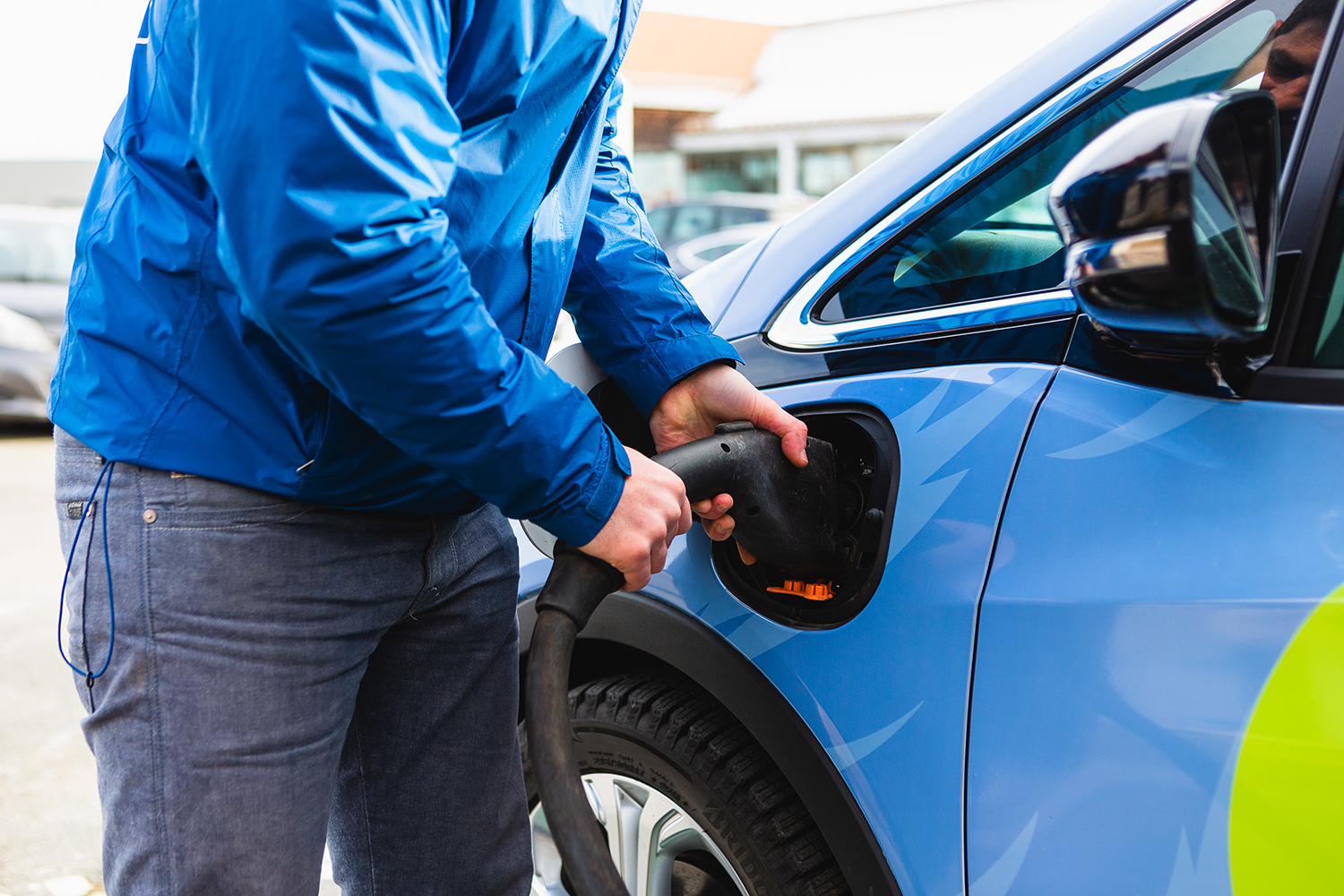 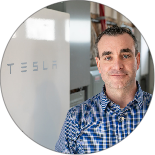 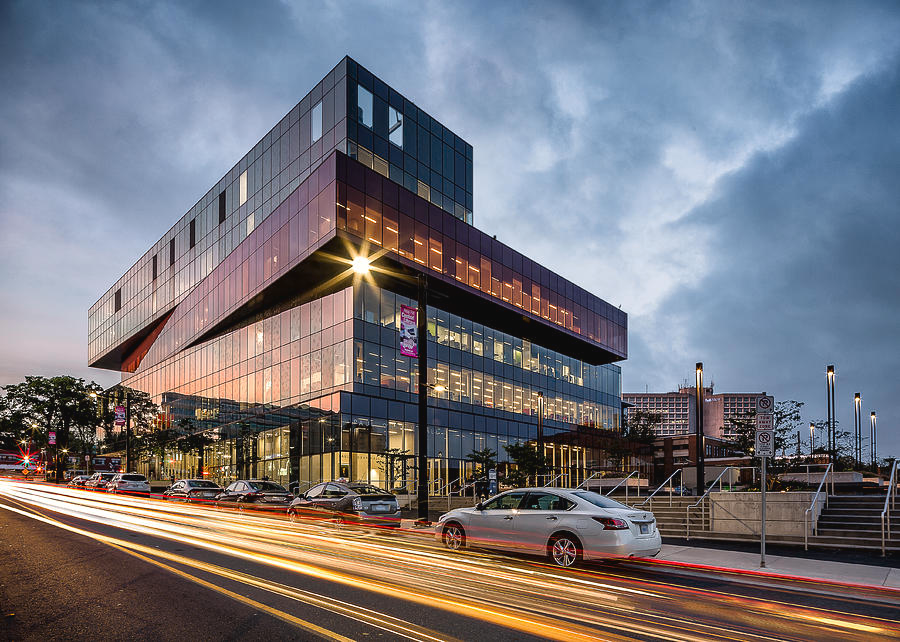 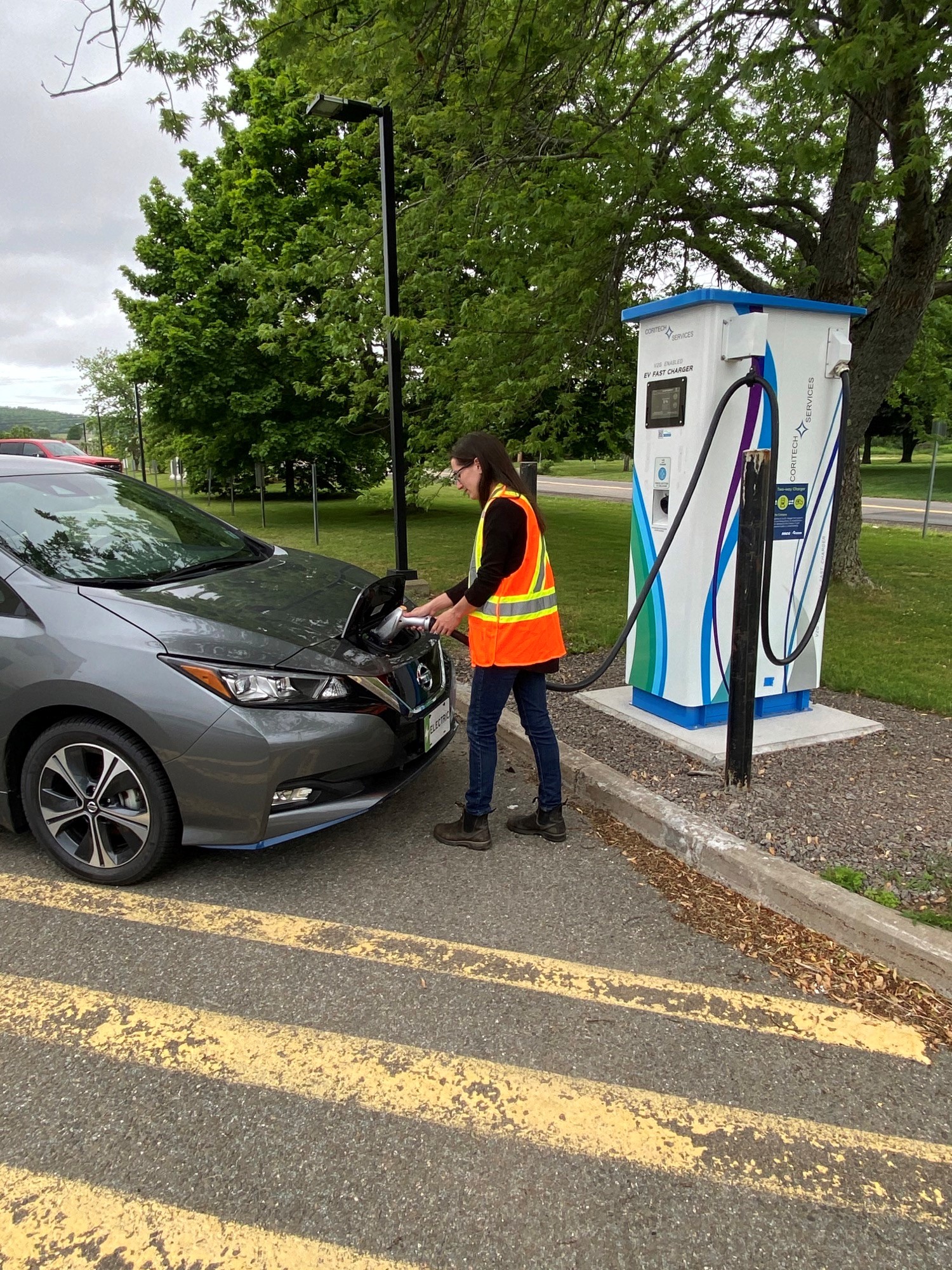 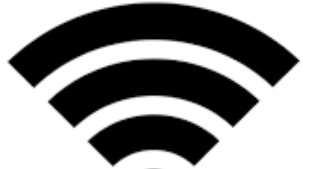 V2X BIDIRECTIONAL EV CHARGING
COMMERCIAL BUILDING DEMAND RESPONSE
COMMUNITY SOLAR GARDEN
DISTRIBUTED RESIDENTIAL BATTERY STORAGE VPP
COMMERCIAL & INDUSTRIAL 
SOLAR + BATTERY
EV SMART CHARGING & TELEMATICS
Electric Vehicle Charging – 
follow the wind
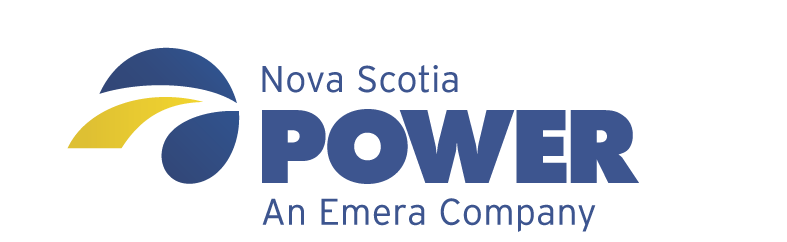 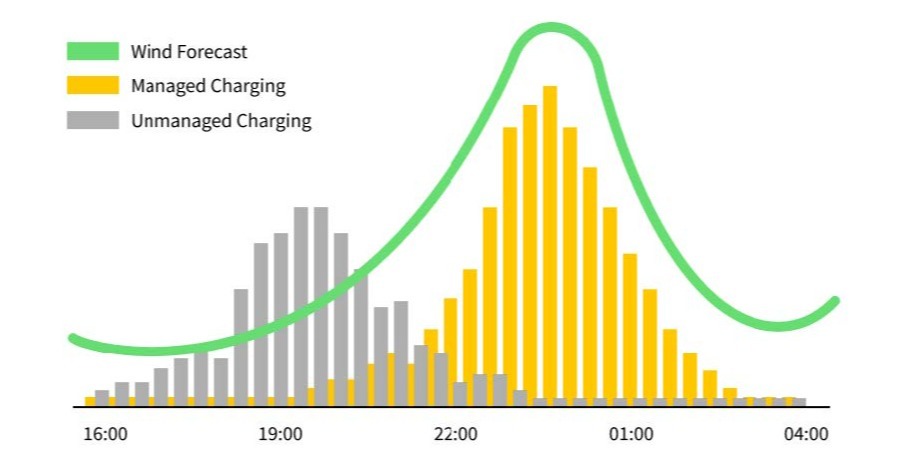 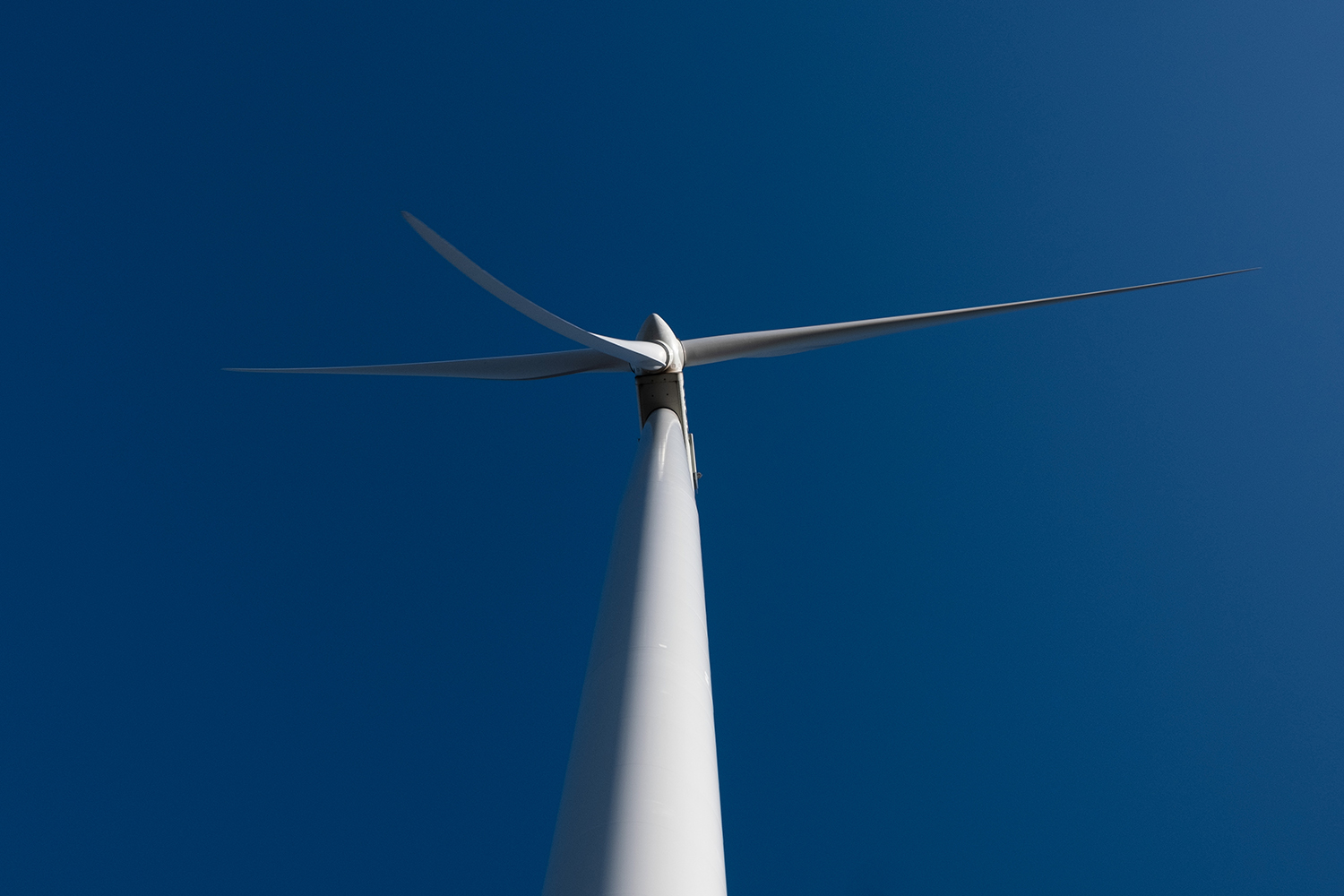 The Energy Landscape is Evolving – 
and so are our customers
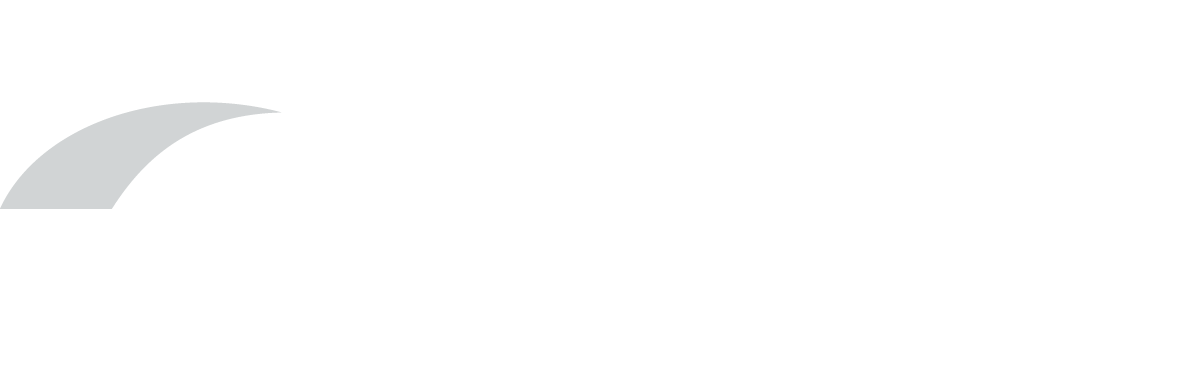 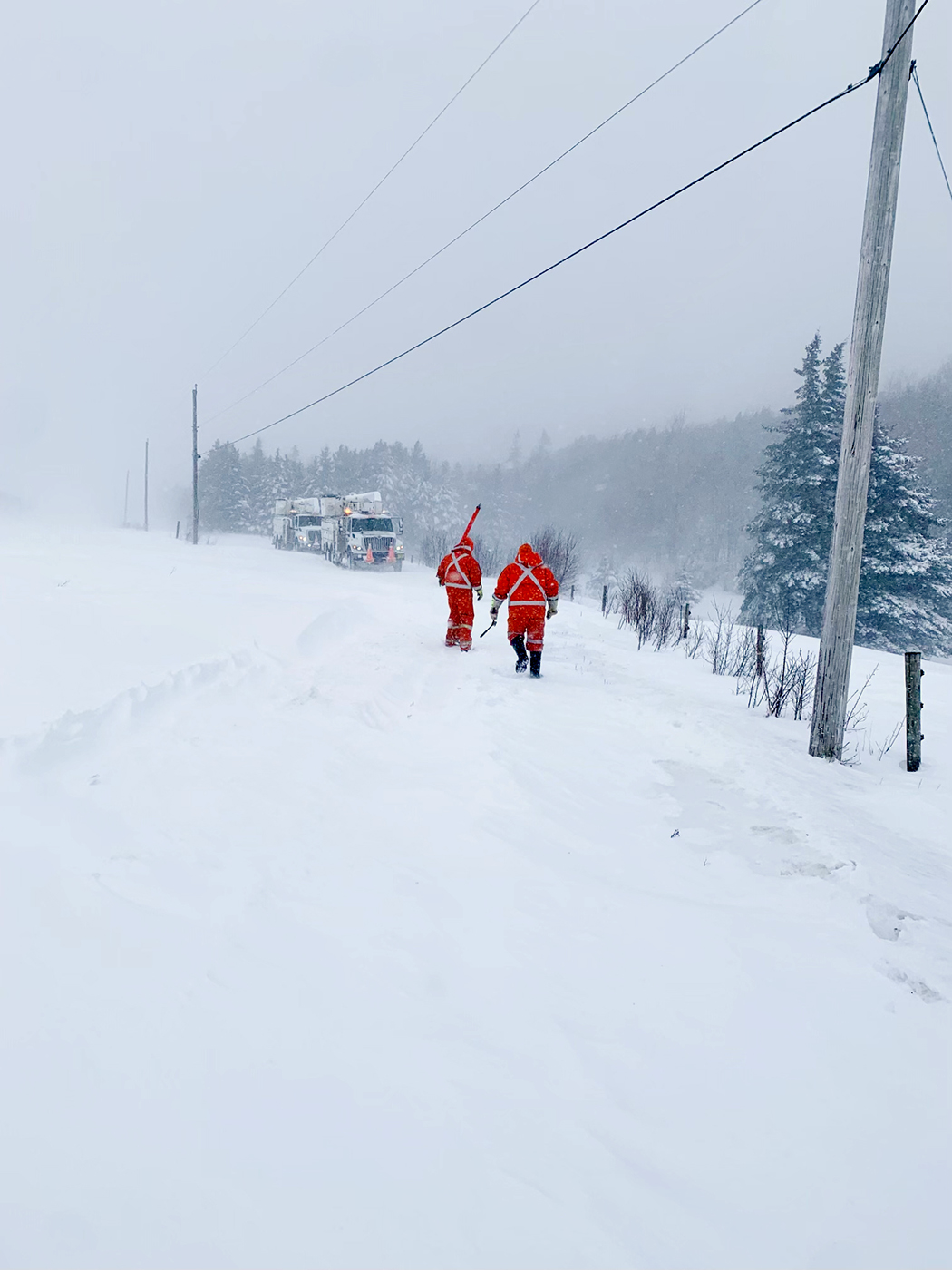 Working Together – 
creating value on our journey toward a cleaner energy future